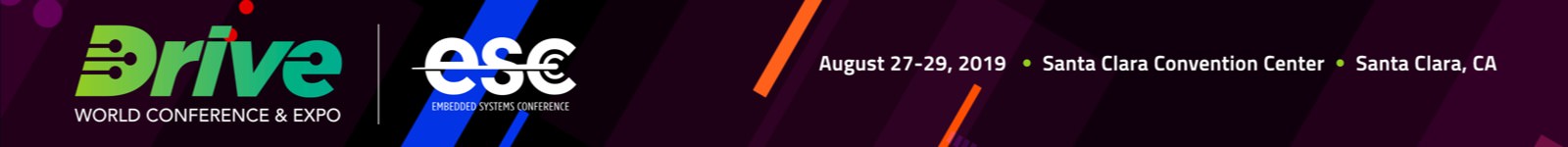 Reducing Energy Consumption & Maximizing Battery Life
Thursday, August 29, 8:00 AM - 8:55 AM

Matt Liberty
Principal Engineer
Jetperch LLC
matt@jetperch.com
2019 Aug 29
© 2019 Jetperch LLC
1
[Speaker Notes: Title: 
Reducing Energy Consumption and Maximizing Battery Life

Info:
Track: ESC - IoT & Connected Devices
Thursday, Aug 29, 8:00 AM - 8:55 AM
Room 209

August 27-29, 2019Santa Clara Convention CenterSanta Clara, CA
 
Speaker: 
Matt Liberty, Principal Engineer, Jetperch LLC
matt@jetperch.com
 
Abstract: 
More and more devices require careful attention to energy consumption.  Devices as diverse as mobile phones, toys, and Internet of Things end nodes all run on batteries.  However, no one wants to change or recharge batteries.  Even always-on mains powered devices are concerned with power consumption to meet energy regulations, reduce cost, and consume less energy.  
This talk explores the techniques and methods to develop products that wisely consume only the energy that they need.  Following a quick review of current, voltage, power, and energy, this session will cover:
The techniques used to budget for energy consumption during the initial product design
The equipment and methods used to measure voltage, current, power & energy
The common ways of reducing energy consumption in your product after you have hardware and software.  These techniques span both hardware and software.
 
Attendee takeaways: 
Attendees will gain a broader perspective on the tips, tricks and techniques to develop products with lower energy consumption which they can immediately apply to their own product designs.
 
Intended audience:
Hardware engineers, software engineers, developers and managers interested in creating products that consume less energy.]
Agenda
2019 Aug 29
© 2019 Jetperch LLC
2
Agenda
2019 Aug 29
© 2019 Jetperch LLC
3
Electrical Quantities
2019 Aug 29
© 2019 Jetperch LLC
4
Ohm’s Law
V = I * R
I = V / R
R = V / I



Voltage = Current * Resistance
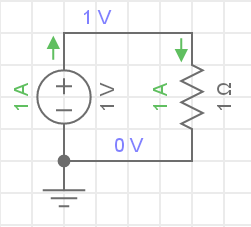 V
V
R
I
2019 Aug 29
© 2019 Jetperch LLC
5
Power
P   =   V * I   =   V2 / R   =   I2 * R



Power = Voltage * Current
2019 Aug 29
© 2019 Jetperch LLC
6
Energy
2019 Aug 29
© 2019 Jetperch LLC
7
Charge
2019 Aug 29
© 2019 Jetperch LLC
8
Agenda
2019 Aug 29
© 2019 Jetperch LLC
9
Initial Design
Electrical components consume power
Power design impacts many decisions
Component selection
Schematic design
Software architecture
Must design for power consumption early
Low power consumption does not just happen
Adding in low-power and long battery life late in a project causes delays
2019 Aug 29
© 2019 Jetperch LLC
10
Initial Design for Low-Power
Many products have multiple power modes and spend a lot of time “sleeping”
2019 Aug 29
© 2019 Jetperch LLC
11
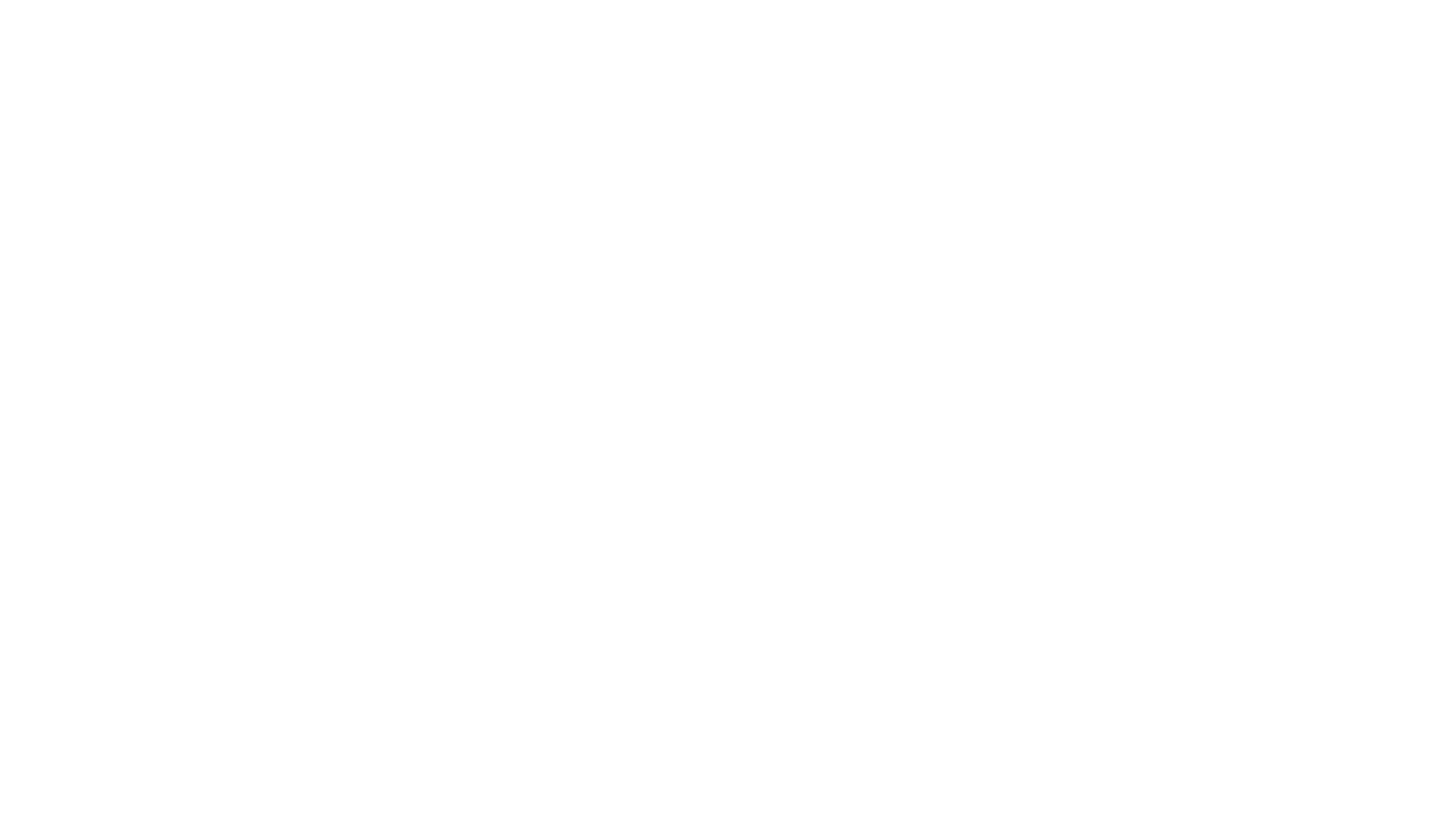 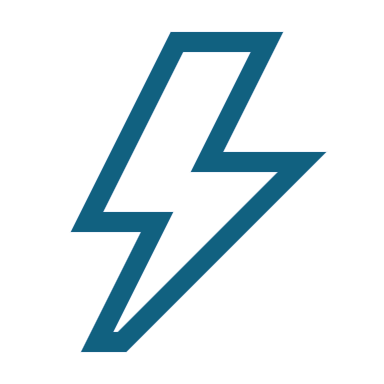 Should we design for energy or charge?
2019 Aug 29
© 2019 Jetperch LLC
12
Switching Regulators: Optimize for Energy
Switching regulators convert between voltage and current
Step voltage up or down
Deliver required current (within limits)
Advantages
Can accommodate a wide range of supply voltages efficiently
Disadvantages
Higher quiescent current (compared to linear regulators) may increase sleep mode energy consumption
Has additional efficiency losses that also vary based upon load current, input voltage and output voltage
Increased noise and EMI/EMC concerns
2019 Aug 29
© 2019 Jetperch LLC
13
Linear Regulators: Optimize for Charge
Linear regulators, including LDO regulators, regulate voltage
Conceptually equivalent to a variable resistor that changes resistance to give fixed output voltage
Charge is (mostly) conserved between input and output
Advantages
Simpler to design with lower noise
Low quiescent current for great sleep-mode performance
Disadvantages
Requires a minimum drop-out voltage which limits efficiency
Dissipates extra energy due to “voltage-drop” as heat proportional to current
2019 Aug 29
© 2019 Jetperch LLC
14
Energy / Charge Budget
Estimate how much power / current each mode consumes
Determine modes
Estimate for each component
Estimate how much time is spent in each mode
Estimate energy / charge per mode
Estimate total energy / charge over a duration
For battery-powered devices, balance against total battery energy or charge to estimate battery life
2019 Aug 29
© 2019 Jetperch LLC
15
Charge Budget Example : Components
2019 Aug 29
© 2019 Jetperch LLC
16
Charge Budget Example : Time
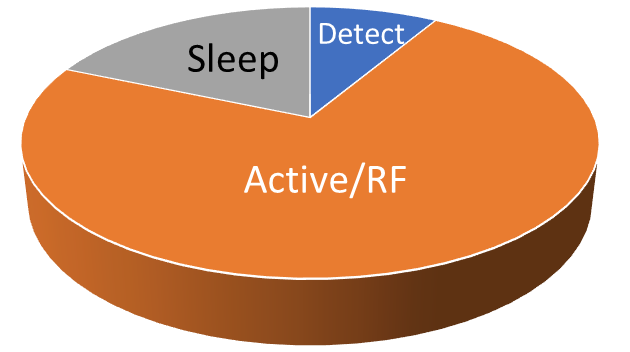 This product spends most energy in active mode – should consider a switched-mode regulator!
Pie charts are great for visualizing the charge / energy budget
2019 Aug 29
© 2019 Jetperch LLC
17
Charge Budget Example : Battery Life
2019 Aug 29
© 2019 Jetperch LLC
18
Energy / Charge Budget: Batteries
Remember to de-rate the stated battery capacity for
Load
Lifecycle / age
Temperature
Memory effects (especially NiCd and NiMH)
Account for your battery chemistry and discharge curve
Different battery chemistries behave differently
2019 Aug 29
© 2019 Jetperch LLC
19
Initial Design Checklist (Guideline)
Created energy budget
Confirmed that design meets energy budget
Verified power consumed by all active components
Verified power consumed by all pull-up and pull-down resistors
Inspected all signals for contention & back-powering while in low power modes
Verified that device can wake from all low power modes
Verified that microcontroller functions as needed in low-power modes
Inspected example code for low-power support with desired framework / RTOS
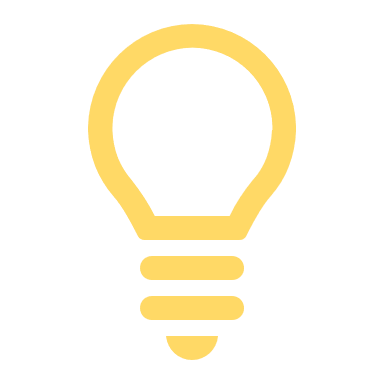 Use off-the-shelf development boards to prototype low-power mode operation as early as possible in the design cycle
2019 Aug 29
© 2019 Jetperch LLC
20
Agenda
2019 Aug 29
© 2019 Jetperch LLC
21
Measurement
V
Voltage (Voltmeter)
Op-amps
Current (Ammeter)
Magnetic field - Galvanometer
Voltage across resistor – Shunt Ammeter
Active circuits - transimpedance amplifier, …
Power & Energy
Sample voltage & current, multiply together digitally
Numerically integrate to compute energy
A
Akin's laws of spacecraft design: [link]
Engineering is done with numbers. Analysis without numbers is only an opinion.
2019 Aug 29
© 2019 Jetperch LLC
22
Measurement Concerns
Dynamic range (difference between the minimum value and the maximum value), particularly for current
Bandwidth and sampling frequency
Voltage drop – also called burden voltage, insertion loss
Ease of use and ease of capturing your signals of interest
Accuracy – Closeness to the actual value
Precision – Closeness to other measurements at the same value
2019 Aug 29
© 2019 Jetperch LLC
23
Measurement Options: Multimeter
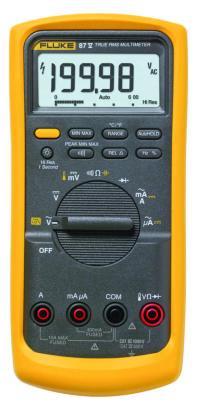 Good for static analysis only
Procedure
Place target device into a mode
Make measurement without browning out device
Repeat
Tedious and time consuming = expensive!
Fluke 87VSource: Fluke
Many multimeters have a burden voltage > 0.6 V when measuring current!
2019 Aug 29
© 2019 Jetperch LLC
24
Measurement Options: Oscilloscope
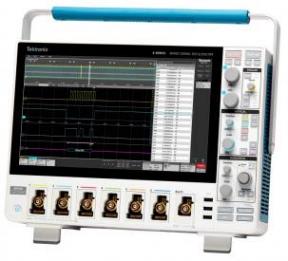 Good for measuring dynamic changes over time
Procedure
Select shunt resistor value & wattage
Insert shunt resistor between supply + and device power input +
CAREFULLY connect shunt to oscilloscope input – oscilloscopes are normally earth ground referenced for safety, so need 
Use two probes with mathematical subtract feature (+++offset error)
Differential probe
Current probe, often a differential probe with built-in shunt resistor(s)
Electrically isolate: either float the scope or float both source & target
Capture & convert between volts & amps using Ohm’s Law
BUT limited dynamic range: most scopes are between 8 and 12 bits
4 Series MSOSource: Tektronix
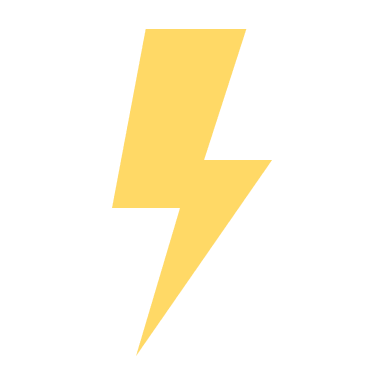 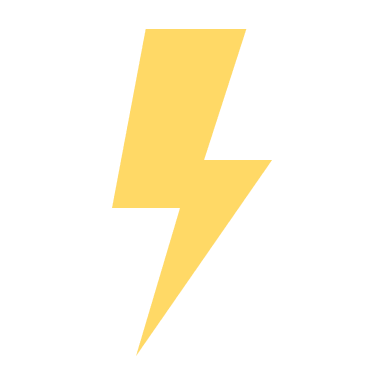 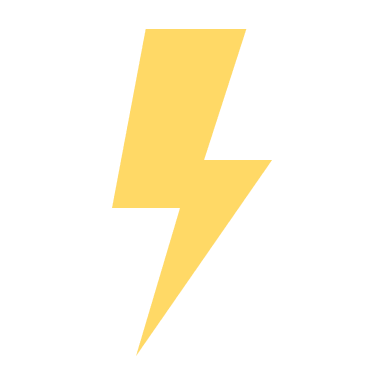 2019 Aug 29
© 2019 Jetperch LLC
25
Measurement Options: Specialized Equipment
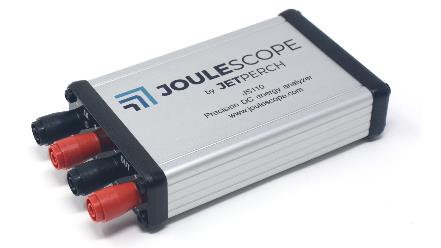 Specialized devices
Joulescope
7-digit bench multimeter with waveform analysis
Keysight 34470A
Tektronix DMM7510
SMUs (Source Measurement Units)
Keithley 2281S
Keysight B2901A
R&S NGL 200 power supply series
High-end, dedicated equipment
Keysight N6705C 
Keysight CX3300 family
Source: Jetperch LLC
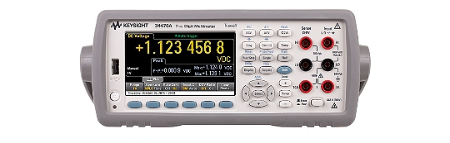 Source: Keysight
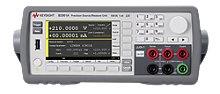 Source: Keysight
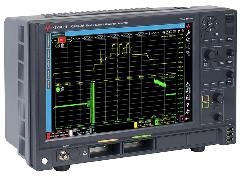 Source: Keysight
2019 Aug 29
© 2019 Jetperch LLC
26
Capacitance & Bandwidth
Your target device’s capacitance reduces measurement bandwidth!







Cable resistance & inductance increases the effective source resistance
10 µF load capacitance
1 µF load capacitance
2019 Aug 29
© 2019 Jetperch LLC
27
General Recommendations
Keep cables short to minimize noise pickup and reduce impedance
Understand voltage drop / burden voltage, bandwidth, and your measurement requirements
Avoid ground loops in test setup
Ensure test setup has a single earth ground path or is fully isolated
Think about grounding when adding debugging probes and UART/USB adapters - can introduce ground loops and noise!
Measure early an often – the cost of fixing an error increases with time between introduction and discovery
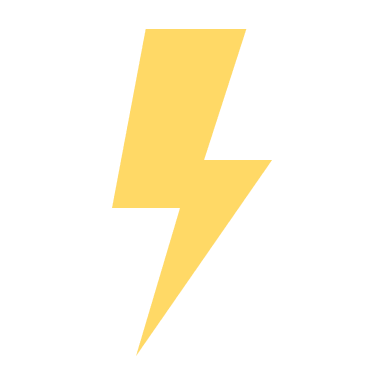 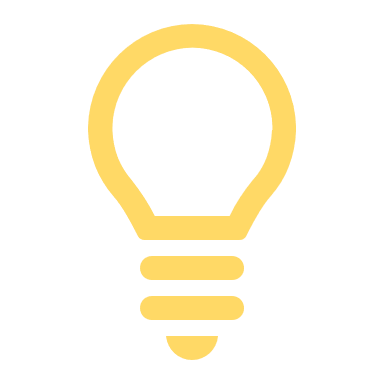 Don’t short out the power supply while probing your target board … again …
2019 Aug 29
© 2019 Jetperch LLC
28
Agenda
2019 Aug 29
© 2019 Jetperch LLC
29
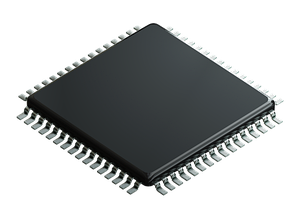 Optimization: Microcontroller
Peripherals
Only enable those needed
Use peripheral clock dividers if feasible
Run mode: idle/sleep/deep-sleep
Halt processor when not needed (wait-for-interrupt)
Enter lowest possible power state
Remember to disable idle peripherals during sleep modes
Consider microprocessor wake time in energy consumption calculations
Clock
Select system clock frequency for lowest power
Beware of flash wait states
Consider switching to lowest power oscillator when in deepest sleep
For microprocessor / Linux systems, consider off-loading features & peripherals that operate in low power modes to a microcontroller
2019 Aug 29
© 2019 Jetperch LLC
30
struct embc_buffer_s * embc_framer_construct_frame(        struct embc_framer_s *self,        uint8_t frame_id, uint8_t port, uint8_t message_id, uint16_t port_def,        uint8_t const *payload, uint8_t length) {    EMBC_DBC_NOT_NULL(self);    EMBC_DBC_RANGE_INT(port, 0, (EMBC_FRAMER_PORTS - 1));    uint32_t frame_crc = 0;    EMBC_LOGD3("embc_framer_construct_frame");    struct embc_buffer_s * b = embc_buffer_alloc(self->buffer_allocator, length + HEADER_SIZE + FOOTER_SIZE);    struct embc_framer_header_s * hdr = buffer_hdr(b);    hdr->sof = SOF;    hdr->frame_id = frame_id & EMBC_FRAMER_ID_MASK;    hdr->port = port;    hdr->message_id = message_id;    hdr->length = length;    hdr->port_def0 = (uint8_t) (port_def & 0xff);    hdr->port_def1 = (uint8_t) ((port_def >> 8) & 0xff);    hdr->crc8 = embc_crc_ccitt_8(0, b->data, HEADER_SIZE - 1);    b->cursor = HEADER_SIZE;    b->length = HEADER_SIZE;    embc_buffer_write(b, payload, length);    frame_crc = embc_crc32(frame_crc, b->data, b->length);    embc_buffer_write_u32_le(b, frame_crc);    embc_buffer_write_u8(b, SOF);    return b;}struct embc_buffer_s * embc_framer_construct_ack(        struct embc_framer_s *self,        uint8_t frame_id, uint8_t port, uint8_t message_id, uint16_t ack_mask,        uint8_t status) {    EMBC_DBC_NOT_NULL(self);    uint32_t frame_crc = 0;    EMBC_LOGD3("embc_framer_construct_ack");    struct embc_buffer_s * b = embc_buffer_alloc(self->buffer_allocator, 1 + HEADER_SIZE + FOOTER_SIZE);    struct embc_framer_header_s * hdr = buffer_hdr(b);    hdr->sof = SOF;    hdr->frame_id = EMBC_FRAMER_TYPE_ACK | (frame_id & EMBC_FRAMER_ID_MASK);    hdr->port = port;    hdr->message_id = message_id;    hdr->length = 1;    hdr->port_def0 = (uint8_t) (ack_mask & 0xff);    hdr->port_def1 = (uint8_t) ((ack_mask >> 8) & 0xff);    hdr->crc8 = embc_crc_ccitt_8(0, b->data, HEADER_SIZE - 1);    b->cursor = HEADER_SIZE;    b->length = HEADER_SIZE;    embc_buffer_write_u8(b, status);    frame_crc = embc_crc32(frame_crc, b->data, b->length);    embc_buffer_write_u32_le(b, frame_crc);    embc_buffer_write_u8(b, SOF);    return b;}void embc_framer_send(        struct embc_framer_s * self,        uint8_t port, uint8_t message_id, uint16_t port_def,        struct embc_buffer_s * buffer) {    EMBC_DBC_NOT_NULL(self);    EMBC_DBC_RANGE_INT(port, 0, EMBC_FRAMER_PORTS - 1);    EMBC_DBC_NOT_NULL(buffer);    uint32_t frame_crc = 0;    embc_size_t length = embc_buffer_length(buffer);    if (buffer->reserve < EMBC_FRAMER_FOOTER_SIZE) {        EMBC_LOGD("embc_framer_send buffer copy %p", (void *) buffer);        EMBC_ASSERT(length < EMBC_FRAMER_PAYLOAD_MAX_SIZE);        struct embc_buffer_s * b = embc_framer_alloc(self);        embc_buffer_write(b, buffer->data, length);        embc_buffer_free(buffer);        buffer = b;        length = embc_buffer_length(buffer);    }    EMBC_ASSERT(buffer->reserve == EMBC_FRAMER_FOOTER_SIZE);    buffer->reserve = 0;    struct embc_framer_header_s * hdr = buffer_hdr(buffer);    hdr->sof = SOF;    hdr->frame_id = self->tx_next_frame_id;    hdr->port = port;    hdr->message_id = message_id;    hdr->length = (uint8_t) ((length - HEADER_SIZE) & 0xff);    hdr->port_def0 = (uint8_t) (port_def & 0xff);    hdr->port_def1 = (uint8_t) ((port_def >> 8) & 0xff);    hdr->crc8 = embc_crc_ccitt_8(0, buffer->data, HEADER_SIZE - 1);    frame_crc = embc_crc32(frame_crc, buffer->data, length);    embc_buffer_cursor_set(buffer, length);    embc_buffer_write_u32_le(buffer, frame_crc);    embc_buffer_write_u8(buffer, SOF);    self->tx_next_frame_id = frame_id_incr(self->tx_next_frame_id);    embc_list_add_tail(&self->tx_queue, &buffer->item);    transmit_queued(self);}void embc_framer_send_payload(        struct embc_framer_s * self,        uint8_t port, uint8_t message_id, uint16_t port_def,        uint8_t const * data, uint8_t length) {    EMBC_DBC_RANGE_INT(length, 0, EMBC_FRAMER_PAYLOAD_MAX_SIZE);    EMBC_LOGD3("embc_framer_send_payload");    struct embc_buffer_s * b = embc_framer_alloc(self);    embc_buffer_write(b, data, length);    embc_framer_send(self, port, message_id, port_def, b);}void embc_framer_resync(struct embc_framer_s * self) {    EMBC_DBC_NOT_NULL(self);    rx_purge_queued(self);    tx_purge_queued(self);    embc_framer_send_payload(self, 0, 0, EMBC_FRAMER_PORT0_RESYNC, 0, 0);}
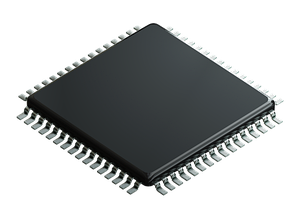 Optimization: Software
Profile!  Most code doesn’t matter for energy consumption
Reduce active time as much as possible
Smaller, tighter, faster code consumes less power
Don’t spin-wait for long, use a timer or other ISR when wait time exceeds mode switch time (active → sleep → active)
Consider running performance-critical code segments from core‑coupled RAM when flash has wait states
Minimize core interrupts when possible
Use DMA for data flow during sleep modes
Take advantage of dedicated hardware - known under different brand names, such as Atmel® SleepWalking
2019 Aug 29
© 2019 Jetperch LLC
31
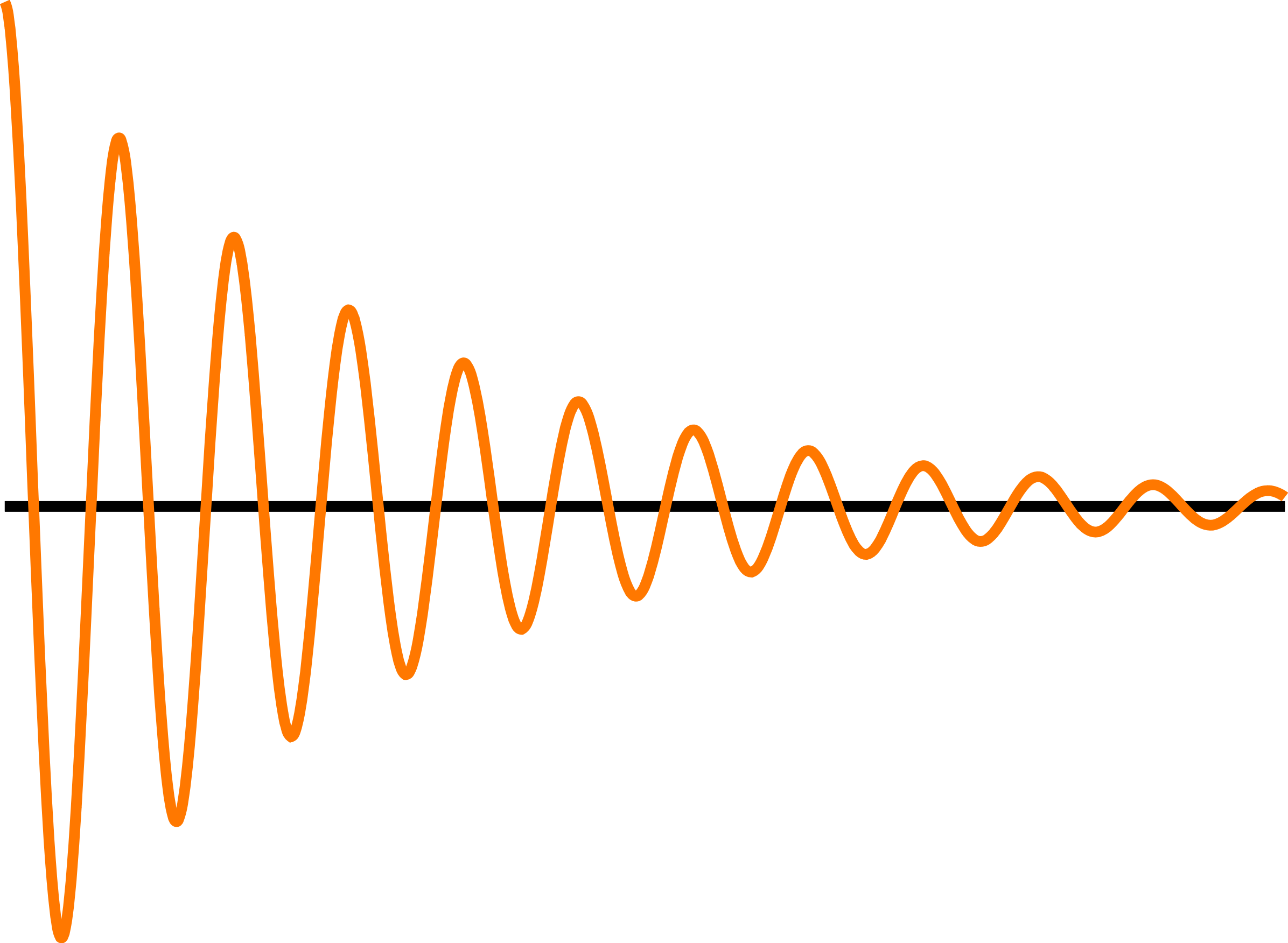 Optimization: Signals & GPIO
Consider each pull-up / pull-down resistor
These resistors consume power, and a single pull-up/pull-down can exceed the entire sleep budget
Ensure that the lowest power signal mode matches the pull direction
Give special consideration to reset signals and boot mode selection pins, especially when reused for other purposes in the design
Set GPIO configuration in sleep mode
Lowest power mode (often output to 0)
Ensure no conflicts
Be especially careful with regulator enable signals
2019 Aug 29
© 2019 Jetperch LLC
32
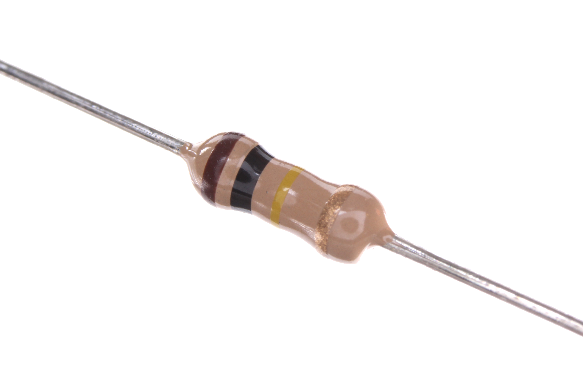 Optimization: Components
Source: Flickr, bomazi
Consider both active and sleep currents when selecting components!
Prefer low quiescent current (low sleep/inactive currents)
OR use a P-channel MOSFET to disable other components, BUT
Ensure that the design does not backpower through signals – most ICs contain a diode between each pin and VCC
Ensure that you place a pull-up between the gate and drain
Consider leakage currents
Use care with multiple power domains with individual regulator enables
2019 Aug 29
© 2019 Jetperch LLC
33
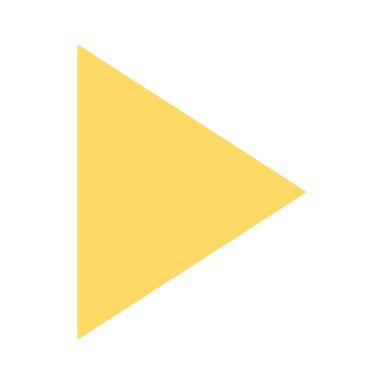 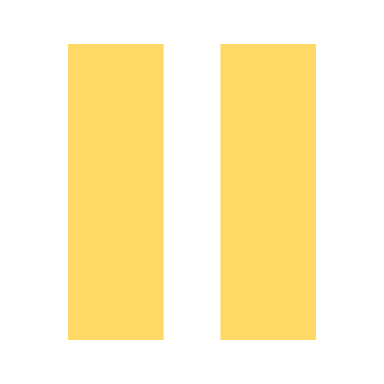 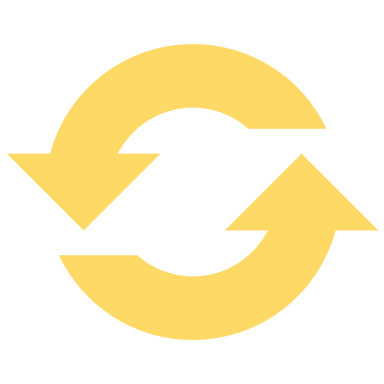 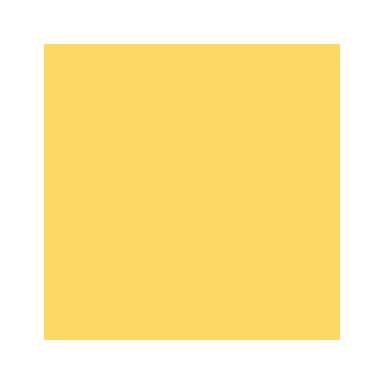 Optimization: User Interface
Discrete buttons consume zero current (best for low power design)
Capacitive touch can be reasonably low-power, but test
Ensure that the design does not have to scan a button matrix in lowest power mode
Consider e-ink displays if a display must remain “on”
Many products naturally want to illuminate LEDs in sleep mode, but this can easily obliterate the power budget
2019 Aug 29
© 2019 Jetperch LLC
34
Optimization: Other
Solder flux residuals can reduce power-ground impedance
Keep +V trace spacing as large as possible for µA level sleep currents
Considering washing several prototypes to see if that affects sleep current
Optimize what matters
Expected improvement:
p = fraction of energy consumed by contributor
f = fraction of original energy now consumed by contributorEnew = total relative energy consumed after change
2019 Aug 29
© 2019 Jetperch LLC
35
Agenda
2019 Aug 29
© 2019 Jetperch LLC
36
Conclusion
Reducing energy consumption requires effort and attention throughout the entire design process
Multi-faceted concern that affects many decisions
Deferring low power design increases risk and likelihood of delays
Components, test equipment and resources exist to help you be successful with reducing energy consumption in your designs
New instruments allow you to cost-effectively quantify the impact of your design changes for rapid feedback
2019 Aug 29
© 2019 Jetperch LLC
37
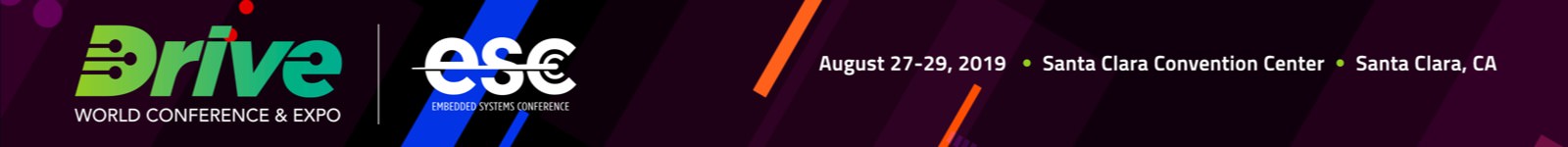 Thank you!
Matt Liberty
Principal Engineer
Jetperch LLC
matt@jetperch.com
Twitter: @mliberty1
2019 Aug 29
© 2019 Jetperch LLC
38